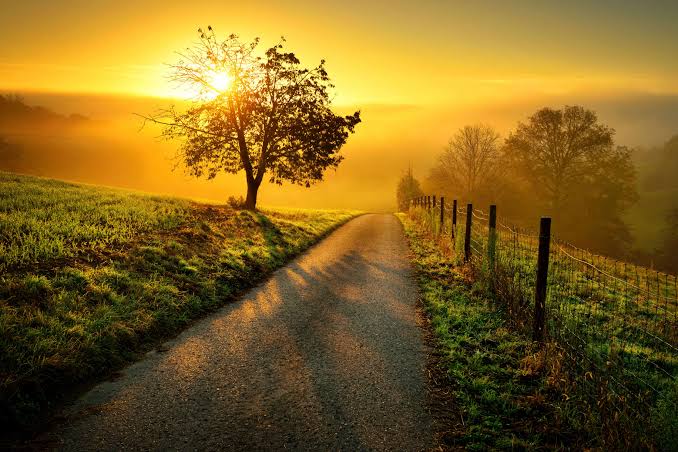 আজকের মাল্টিমিডিয়া  ক্লাশে সবাইকে স্বাগতম।
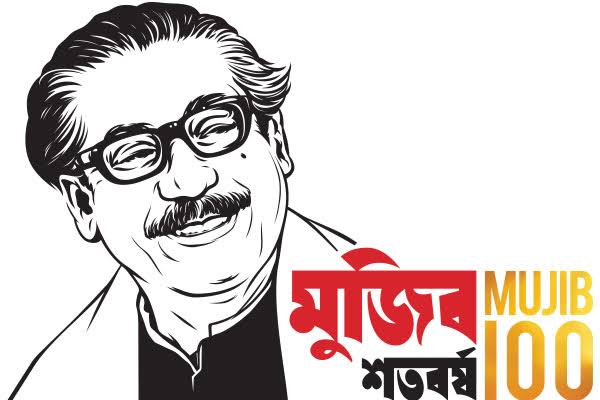 1
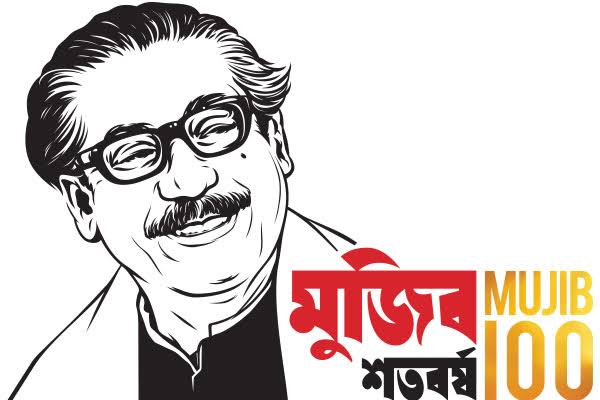 পরিচিতি
2
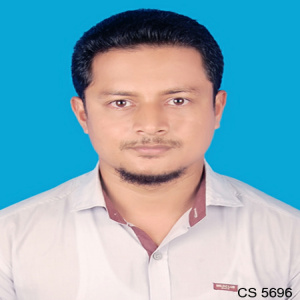 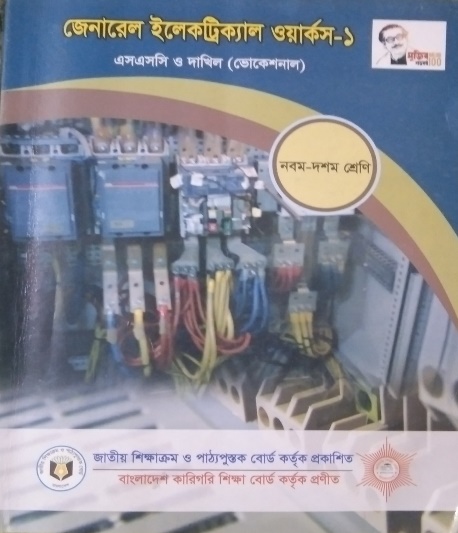 শ্রেণীঃ নবম ( ভোকেশনাল)
বিষয়ঃ জেনারেল ইলেক্ট্রিসিটি ওয়ার্কস- ১ 
অধ্যায়ঃ প্রথম
মোঃ ইকবাল হোসেন
সহকারি শিক্ষক
বরদিয়া কাজী সুলতান আহম্মেদ উচ্চ বিদ্যালয়,
মতলব দক্ষিণ,চাঁদপুর।
মোবাঃ 01830336596
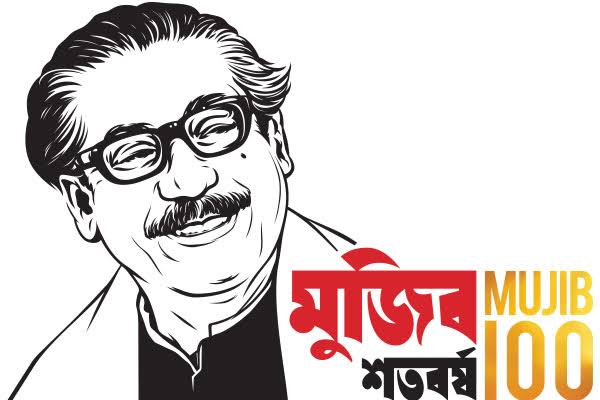 3
আজকের পাঠ
ইলেক্ট্রন ও ইলেক্ট্রিসিটি
আজকের ক্লাশের শিখনফল
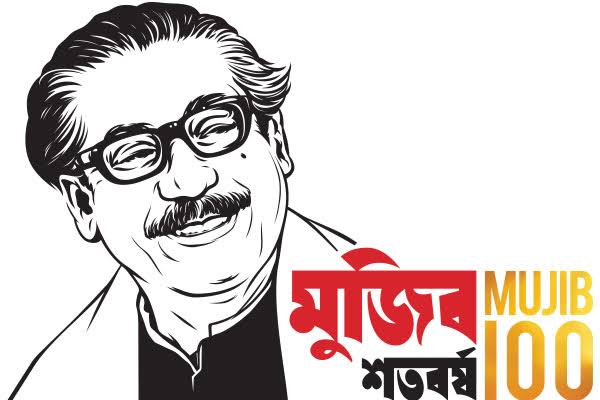 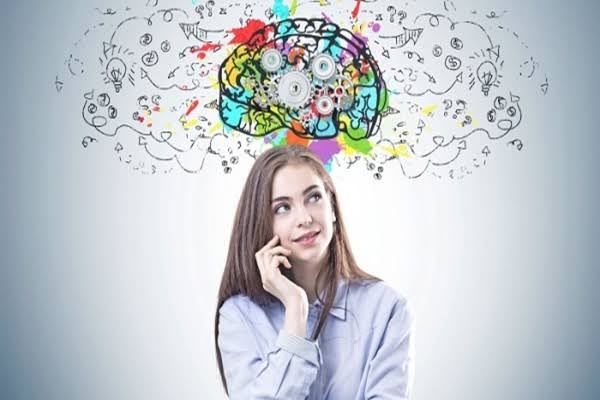 ইলেক্ট্রন কি তা বলতে পারবে।
পরমাণুর স্থায়ী ও অস্থায়ী কণিকা সম্পর্কে জানতে পারবে।
অণু ও  পরমাণুর কি এবং এদের গঠন সম্পর্কে পারবে।
ইলেক্ট্রিসিটি কি, শ্রেণীবিভাগ ও এর প্রতিক্রিয়া সম্পর্কে জানতে পারবে।
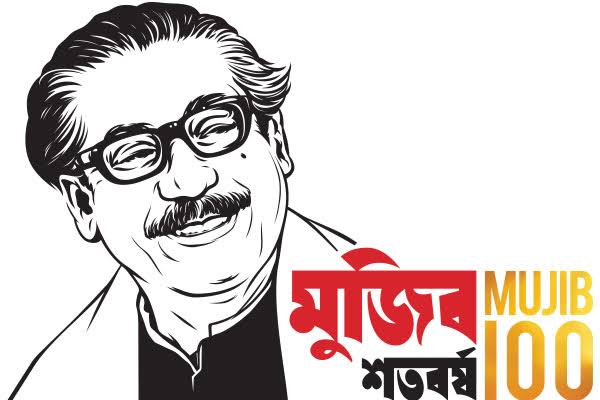 ইলেট্রন কি?
5
আমরা জানি, অণুর ক্ষুদ্রতম অংশকে পরমাণু বলে। পরমাণুর মধ্যে আবার দুই ধরনের মূল কণিকা থাকে।
ইলেকট্রন
পরমাণু
নিউটন
প্রোটন
স্থায়ী কণিকা
স্থায়ী কণিকা
অস্থায়ী কণিকা
নিউটন
ইলেক্ট্রন
প্রোটন
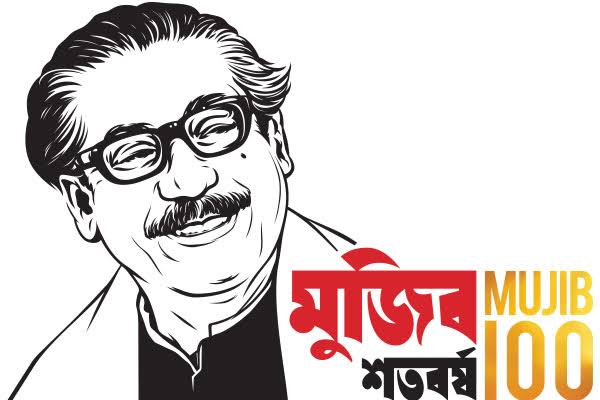 আমরা জানি, অণুর ক্ষুদ্রতম অংশকে পরমাণু বলে। পরমাণুর মধ্যে আবার দুই ধরনের মূল কণিকা থাকে।
6
কোন একটি পরমাণুর কেন্দ্রে থাকে নিউটন ও প্রোটন আর কেন্দ্রের চারদিকে বৃত্তাকার কক্ষপথে ইলেকট্রন ঘুরতে থাকে ।
অস্থায়ী কণিকা
পরমাণুর গঠন
এন্ট্রি নিউট্রন
পজিট্রন
নিউট্রিনো
মেসন
গ্রাস্ট্রিন
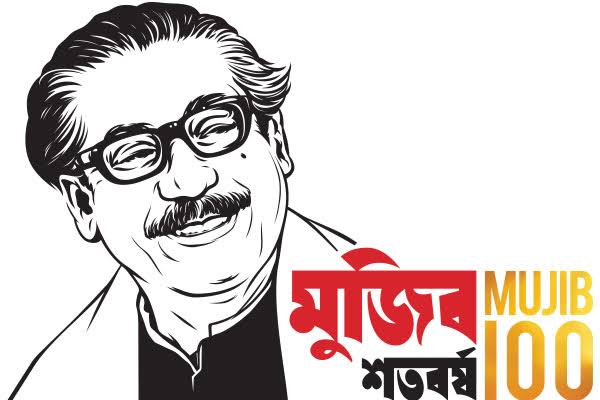 স্থায়ী কণিকার গঠন
E
7
P
N
E
বিদ্যুৎ নিরপেক্ষ
পজেটিভ চার্জযুক্ত +
পরমাণুর স্থায়ী কণিকা
N,P ভর প্রায় সমান
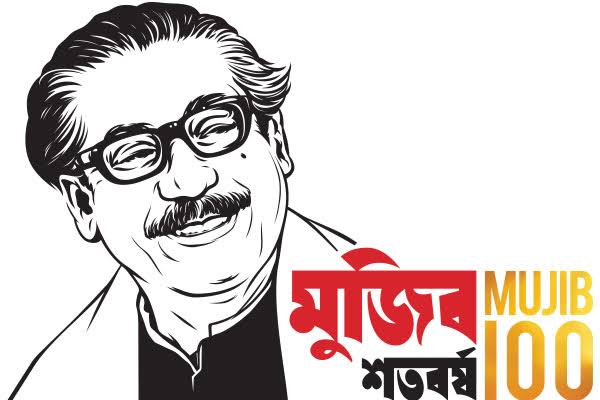 8
একক কাজ
সময়ঃ ১ মিনিট
পরমাণুতে কয় ধরনের কণিকা থাকে ?
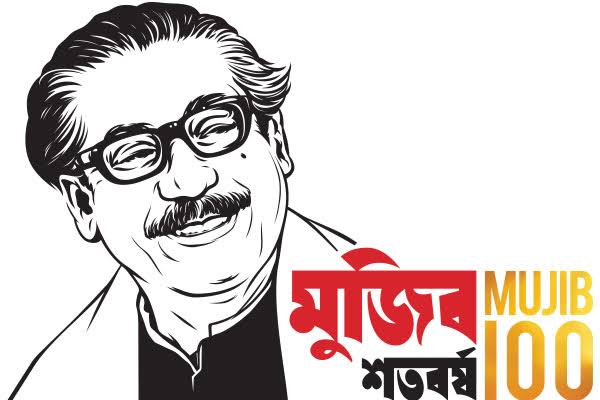 ব্যালেন্স ইলেট্রন কি ?
9
E
E
E
P
N
E
E
অক্সিজেন পরমাণুর স্থায়ী কণিকার গঠন
পরমাণুর ইলেক্ট্রন বিন্যাসের সূত্র হলঃ E = 2n2
একটি পরমানূর সর্বশেষ বাইরের কক্ষপথে যতগুলো ইলেক্ট্রন থাকে তাকে ব্যালেন্স ইলেট্রন বলে।
এখানে n দ্বারা কক্ষপথকে বুঝানো হয়েছে । 
E = 2n2  = 2*12 = 2
E = 2n2  = 2*22 = 8
E = 2n2  = 2*32 = 18
E
E
E
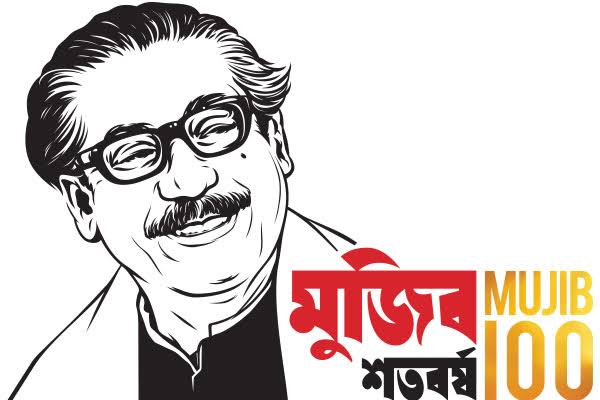 বিদ্যুৎ বা ইলেক্ট্রিসিটি কি ?
10
E
E
E
E
P
N
E
E
E
E
E
একটি পরমাণুতে একটি ইলেকট্রন এসে নতুন পরমাণুতে যোগ দেয়, তখন ঐ পরমাণুতে নেগেটিভ চার্জের সৃষ্টি হয়। এ অতিরিক্ত ইলেক্ট্রঙ্কে শক্তির সাহায্যে প্রবাহ করা যায়। পদার্থে এ ধরনের ইলেক্ট্রন প্রবাহকে বিদ্যুৎ বা ইলেক্ট্রিসিটি বলে।
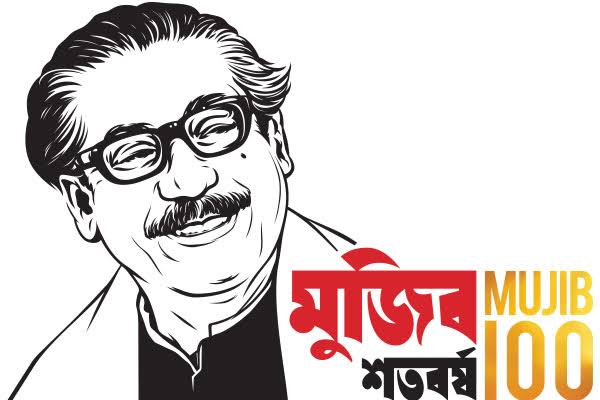 11
কতগুলো পরমাণু মিলে অণু গঠিত হয়। এরা স্বাধীন কিন্তু রাসায়নিক বিক্রিয়া করতে পারে না। 
যেমন ২ টি অক্সিজেন পরমাণু ও ২ টি হাইড্রোজেন নিয়ে পানি অণু গঠিত হয়।
পরমাণু মৌলিক পদার্থের ক্ষুদ্রতম কণা । যার স্বাধীন অস্তিত্ব নাই কিন্তু রাসায়নিক বিক্রিয়া করতে পারে। 
এদের মধ্যে ইলেক্ট্রন, প্রোটন ও নিউটন পাওয়া যায়।
পারমাণবিক গঠনের জন্য দুটি বিষয় বিবেচনা করা হয়। যথাঃ
১। সর্বশেষ কক্ষে ৮ টির বেশি ইলেক্ট্রন থাকতে পারবে না এবং 
২। যে কোনো কক্ষে ১৮ টির বেশি ইলেক্ট্রন থাকবে না।
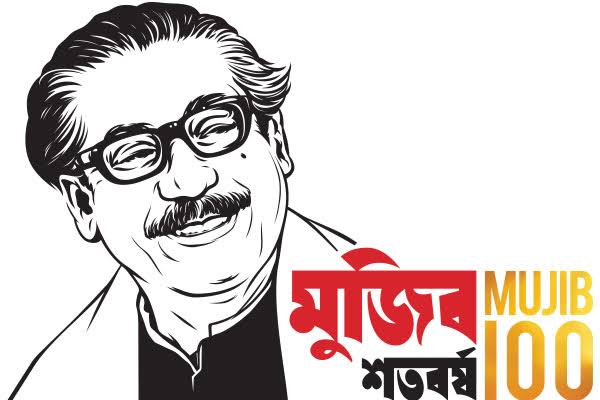 12
ইলেকট্রনের বৈশিষ্ট্যঃ
প্রোটনের বৈশিষ্ট্যঃ
নিউটনের বৈশিষ্ট্যঃ
E
E
১৯১৩ সালে বিজ্ঞানি নিলস বোর ইলেক্ট্রন আবিষ্কার করেন। এটি E দ্বারা  প্রকাশ করা হয়।
এটি ইলেকট্রনের তুলনায় ১৮৩৭ গুণ বেশি ভারী। এটি P দ্বারা প্রকাশ করা হয়।
ব্রিট্রিশ পদার্থ বিজ্ঞানি স্যার জেমস চ্যাডউইক ১৯৩২ সালে নিউট্রন আবিষ্কার করেন। এটি N দ্বারা প্রকাশ করা হয়।
E
১। নেগেটিভ চার্জ বহন করে।
২। এর ভর 9.1 * 10-31 KG  (প্রায়)
৩। বিদ্যুৎ মাত্রা -4.8029 * 10-17 esu 
৪। ব্যাসার্ধ  1.4 * 10-15 m (প্রায়)
১। পজেটিভ চার্জ বহন করে।
২। এর ভর 1.675 * 10-27 KG  (প্রায়)
৩। বিদ্যুৎ মাত্রা +4.8029 * 10-10 esu 
৪। ব্যাসার্ধ  1.4 * 10-27 m  (প্রায়)
১। এটি বিদ্যুৎ নিরপেক্ষ ।
২। এর ভর 1.675 * 10-27 KG  (প্রায়)
৩। ব্যাসার্ধ  1.4 * 10-15 m  (প্রায়)
P
N
E
E
E
E
E
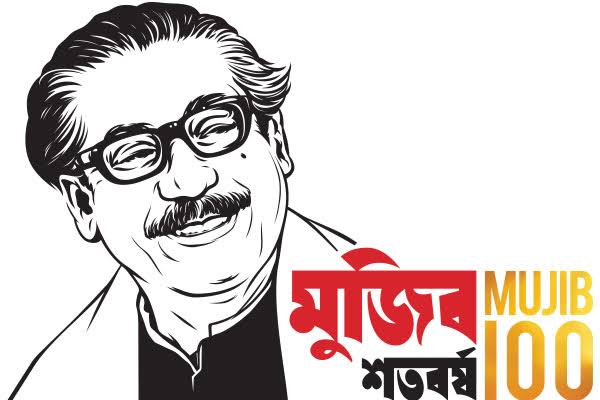 বিদ্যুৎ বা ইলেক্ট্রিসিটি কি ?
13
ইলেক্ট্রন গ্রিক শব্দ, এর অর্থ সোলেমানী পাথর বা আম্বর।
একটি পরমাণুতে একটি ইলেকট্রন এসে নতুন পরমাণুতে যোগ দেয়, তখন ঐ পরমাণুতে নেগেটিভ চার্জের সৃষ্টি হয়। এ অতিরিক্ত ইলেক্ট্রঙ্কে শক্তির সাহায্যে প্রবাহ করা যায়। পদার্থে এ ধরনের ইলেক্ট্রন প্রবাহকে বিদ্যুৎ বা ইলেক্ট্রিসিটি বলে।
বিদ্যুৎ বা ইলেক্ট্রিসিটির শ্রেনীবিভাগ
কোনো বর্তনীর মধ্য দিয়ে বিদ্যুৎ প্রবাহের ফ্লে কতগুলো লক্ষণ বা ফল প্রকাশ পায়, তাকে ইলেক্ট্রিসিটি ইফেক্ট বা প্রতিক্রিয়া বলে।
চল বিদ্যুৎ
স্থির বিদ্যুৎ
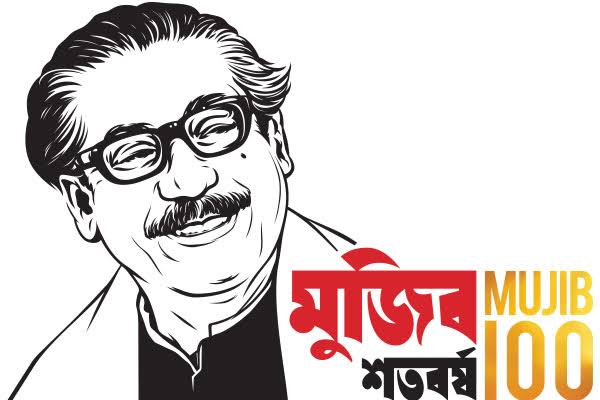 14
বিদ্যুৎ বা ইলেক্ট্রিসিটির প্রতিক্রিয়া
তাপীয় ইফেক্ট
রাসায়নিক ইফেক্ট
চৌম্বকীয় ইফেক্ট
জীব শরীরের উপর  ইফেক্ট
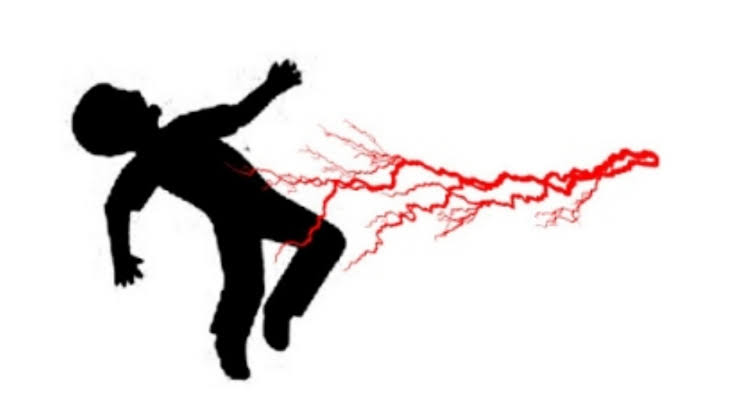 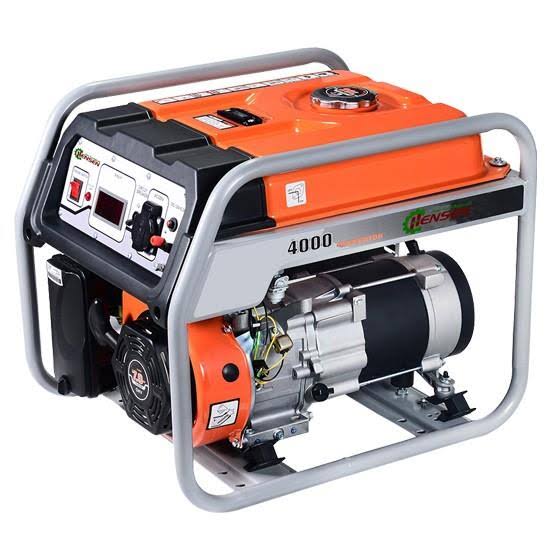 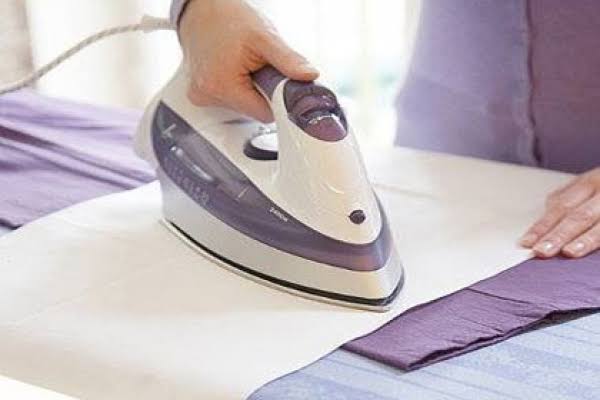 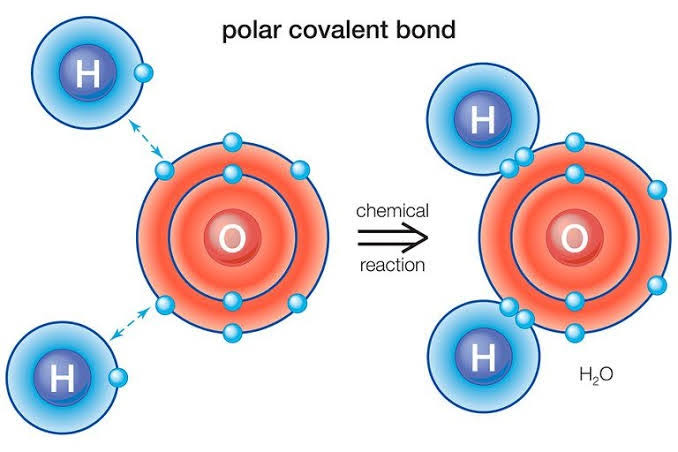 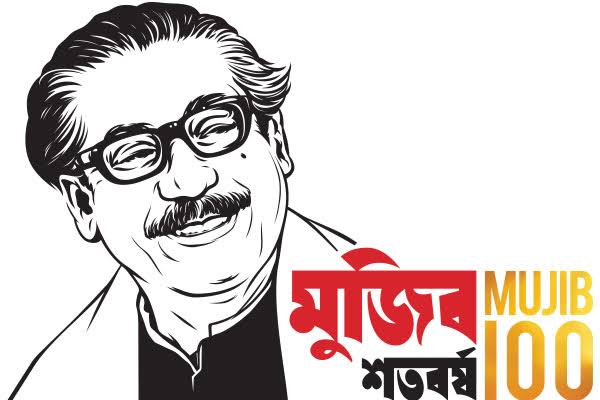 বাড়ির কাজ
15
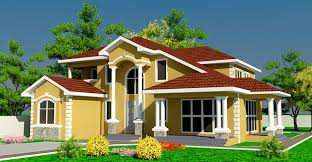 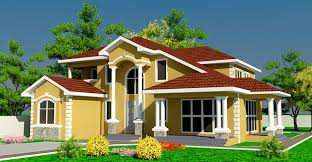 একটি পরমাণুর স্থায়ী কণিকার গঠন চিত্র অঙ্কন করবে ।
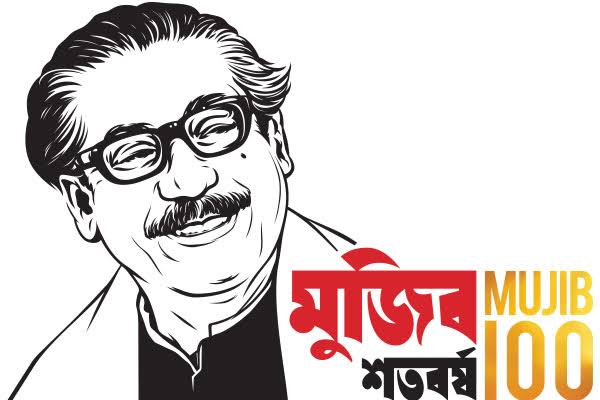 16
সুস্থ্য এবং সুরক্ষিত থাকো।
ধন্যবাদ সকলকে